ЛЕКЦИИ по дисциплине«Правовое обеспечение профессиональной деятельности» для специальности Фармация
Лекция 12
Административная ответственность фармацевтических работников и организаций.
План лекции
Административная ответственность в 
аптечных организациях.
3
Отличительные черты административной ответственности.
1
Виды административных наказаний и производство по делам об административных правонарушениях.
2
Административная ответственность
Это применение уполномоченным органом или должностным лицом административного взыскания к лицу, совершившему административное правонарушение.
Устанавливается  законами РФи не противоречащими им законами субъектов РФ.
Основной акт – Кодекс об административных правонарушениях РФ (КОАП РФ).
Основанием является совершение противоправного, виновного деяния,за которое ответственность установлена КоАП РФ или законами субъектов РФ.
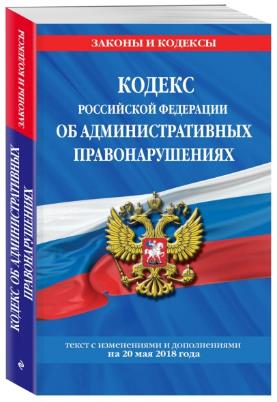 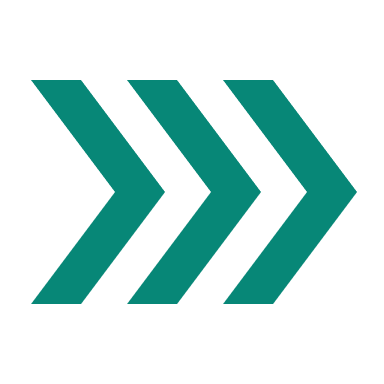 3
Административная ответственность
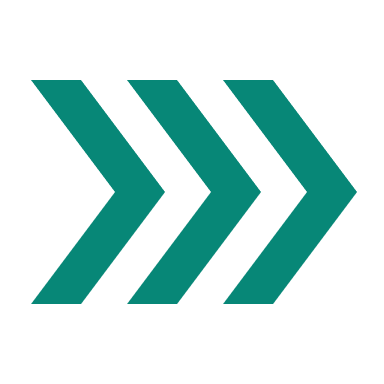 Могут подвергаться как физические лица(достигшие 16 лет), так и юридические лица.
Лицо, совершившее административное правонарушение, подлежит ответственности на основании закона, действовавшего во время совершения административного правонарушения.
Лицо, в отношении которого ведется производство по делу об административном правонарушении, считается невиновным, пока его вина не будет доказана в порядке, предусмотренном КоАП, и установлена вступившим в законную силу постановлением судьи, органа, должностного лица, рассмотревших дело.
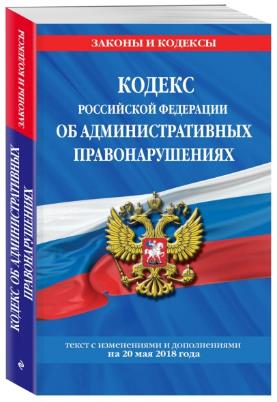 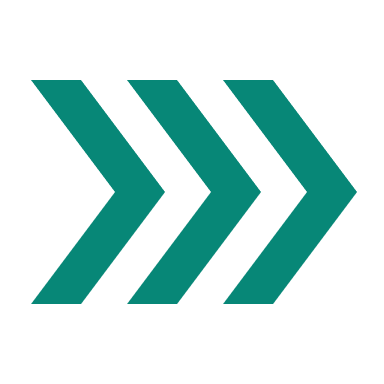 4
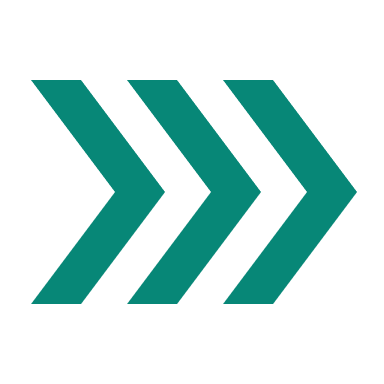 Административная ответственность
Не подлежит административной ответственности физическое лицо, которое во время совершения противоправных действий (бездействия) находилось в состоянии невменяемости,то есть не могло осознавать фактический характер и противоправность своих действий (бездействия) либо руководить ими вследствие хронического психического расстройства, временного психического расстройства, слабоумия или иного болезненного состояния психики.
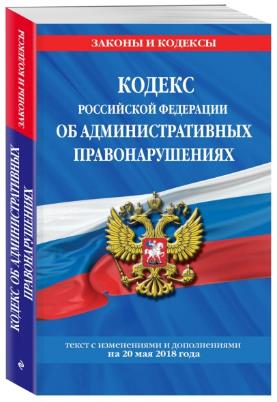 5
Административная ответственность
Административные наказания назначаются широким кругом уполномоченных органов исполнительной власти и местного самоуправления, должностных лиц,  а также судами в соответствии с КоАП.
Административное наказание может быть назначено не позднее двух месяцев со дня совершения правонарушения (по делу об административном правонарушении, рассматриваемому судьей, - по истечении трех месяцев), а по отдельным видам правонарушений срок увеличен (максимум до 6 лет).
Применение административной ответственности не влечет судимости. Лицо считается подвергнутым наказанию в течение года со дня окончания исполнения постановления о назначении наказания.
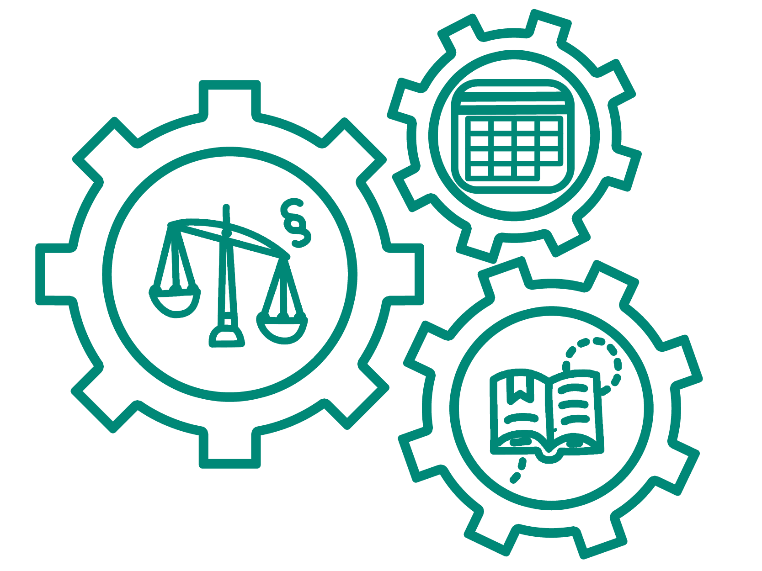 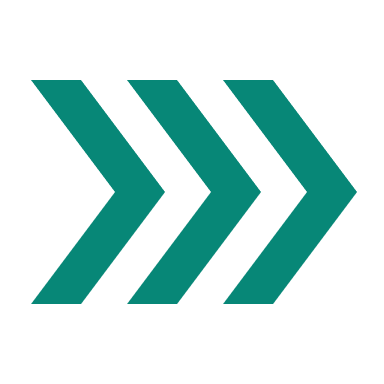 6
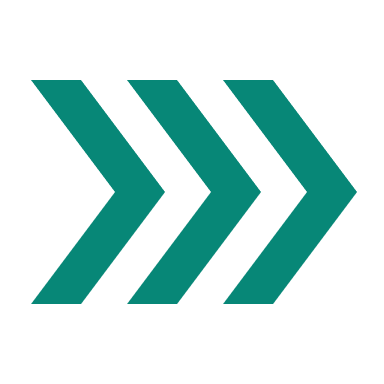 АДМИНИСТРАТИВНЫЕ НАКАЗАНИЯ
Предупреждение;
Административный штраф;
Конфискация орудия совершения или предмета правонарушения;
Лишение специального права, предоставленного физическому лицу;
Административный арест;
Административное выдворение за пределы территории РФ иностранного гражданина или лица без гражданства;
Дисквалификация;
Административное приостановление деятельности;
Обязательные работы;
Административный запрет на посещение мест проведения официальных спортивных соревнований в дни их проведения.
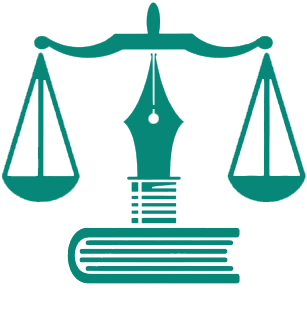 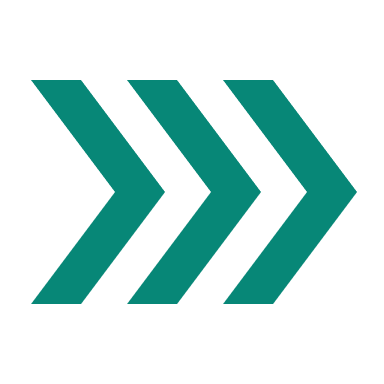 7
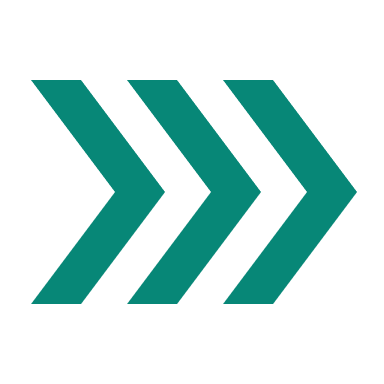 АДМИНИСТРАТИВНЫЕ НАКАЗАНИЯ
Различают основные и дополнительные административные наказания.
Предупреждение, административный штраф, лишение специального права, предоставленного физическому лицу, за исключением права управления транспортным средством соответствующего вида, административный арест, дисквалификация, административное приостановление деятельности и обязательные работы могут устанавливаться и применяться только в качестве основных административных наказаний.
За одно административное правонарушение может быть назначено основное либо основноеи дополнительное административное наказание.
8
Производство по деламоб административных правонарушениях
Может осуществляться:
С составлением протокола об административном правонарушении с последующим административным расследованием, рассмотрением дела об административном правонарушении и   вынесением постановления об административном правонарушении. Возможен также пересмотр дела об административном правонарушении.
В упрощенном порядке без составления протоколаи с вынесением постановления  по делу об административном правонарушении в случаях предусмотренных ст. 28.6 КОАП.
9
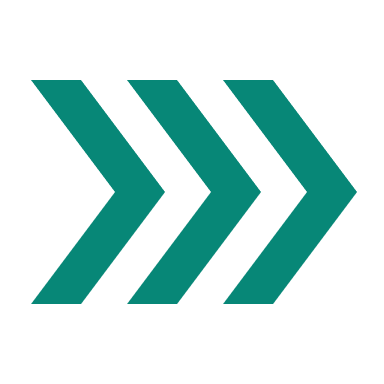 Административные правонарушения, посягающие на права граждан (Гл. 5 КОАП РФ)
Статья 5.27. Нарушение трудового законодательства и иных нормативных правовых актов, содержащих нормы трудового права.
Статья 5.27.1. Нарушение государственных нормативных требований охраны труда, содержащихся в федеральных законах и иных нормативных правовых актах РФ.
Статьи 5.28-5.34 связаны с нарушениями со стороны работодателя коллективных трудовых прав работников.
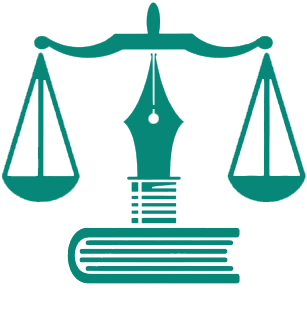 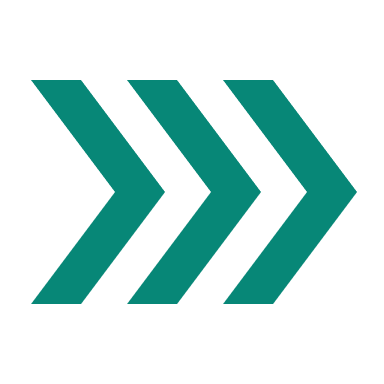 10
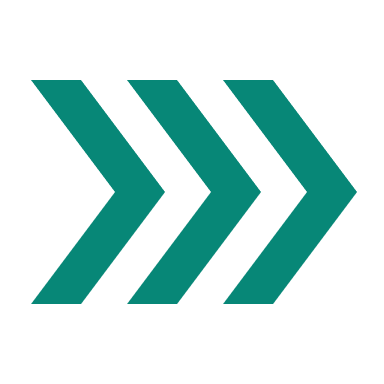 Административные правонарушения, посягающие на здоровье,санитарно-эпидемиологическое благополучие населения и общественнуюнравственность (Гл. 6 КоАП РФ)
Статья 6.3. Нарушение законодательства в области обеспечения санитарно-эпидемиологического благополучия населения.
Статья 6.16. Нарушение правил оборота наркотических средств, психотропных веществ и их прекурсоров либо хранения, учета, реализации, перевозки, приобретения, использования, ввоза, вывоза или уничтожения растений, содержащих наркотические средства или психотропные вещества либо их прекурсоры, и их частей, содержащих наркотические средства или психотропные вещества либо их прекурсоры.
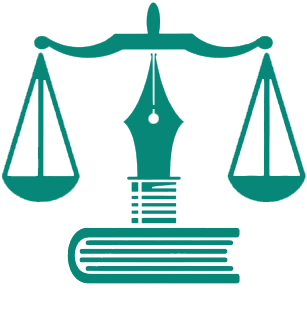 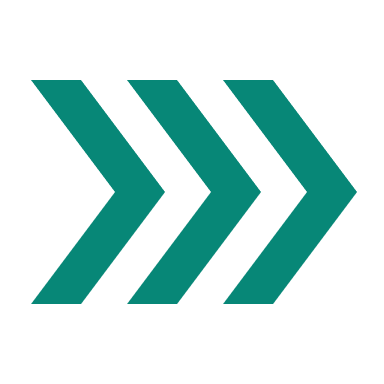 11
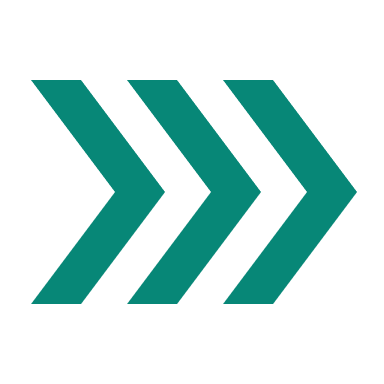 Административные правонарушения, посягающие на здоровье,санитарно-эпидемиологическое благополучие населения и общественнуюнравственность (Гл. 6 КоАП РФ)
Статья 6.28. Нарушение установленных правил в сфере обращения медицинских изделий.
Статья 6.29. Невыполнение обязанностей о представлении информации о конфликте интересов при осуществлении медицинской деятельности и фармацевтической деятельности.
Статья 6.33. Обращение фальсифицированных, контрафактных, недоброкачественных и незарегистрированных лекарственных средств, медицинских изделий и оборот фальсифицированных биологически активных добавок.
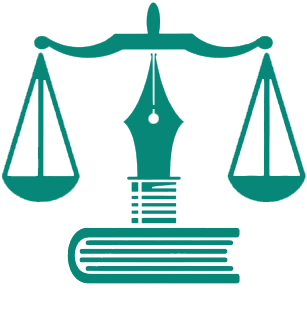 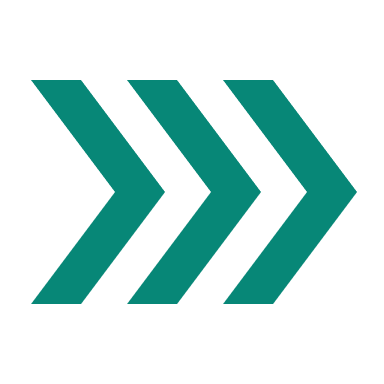 12
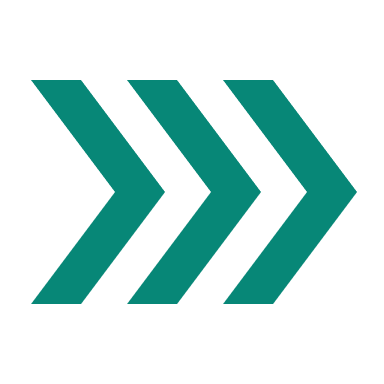 Административные правонарушения в области предпринимательской деятельности и деятельности саморегулируемых организаций (Гл. 14 КоАП РФ)
Статья 14.1. Осуществление предпринимательской деятельности без государственной регистрации или без специального разрешения (лицензии).
Статья 14.2. Незаконная продажа товаров (иных вещей), свободная реализация которых запрещена или ограничена.
Статья 14.3. Нарушение законодательства о рекламе.
Статья 14.4.2. Нарушение законодательства об обращении лекарственных средств.
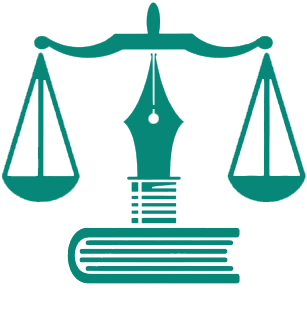 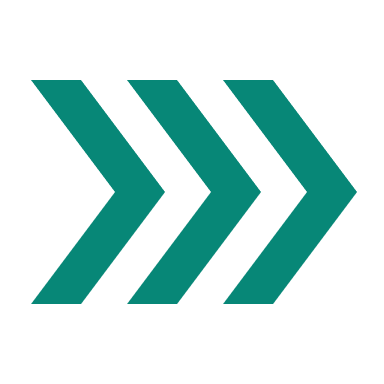 13
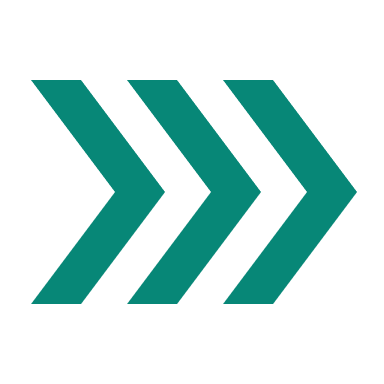 Административные правонарушения в области предпринимательской деятельности и деятельности саморегулируемых организаций (Гл. 14 КоАП РФ)
Статья 14.5. Продажа товаров, выполнение работ либо оказание услуг при отсутствии установленной информации либо неприменение в установленных федеральными законами случаях контрольно-кассовой техники.
Статья 14.6. Нарушение порядка ценообразования. 
Статья 14.7. Обман потребителей. 
Статья 14.8. Нарушение иных прав потребителей. 
Статья 14.15. Нарушение правил продажи отдельных видов товаров. 
Статья 14.16. Нарушение правил продажи этилового спирта, алкогольной и спиртосодержащей продукции.
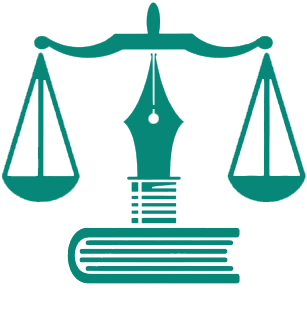 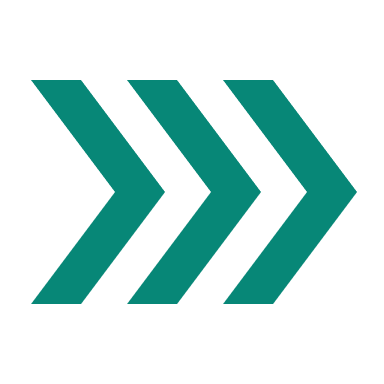 14